FISCALIZACION ELECTRONICA NOVIEMBRE 2023
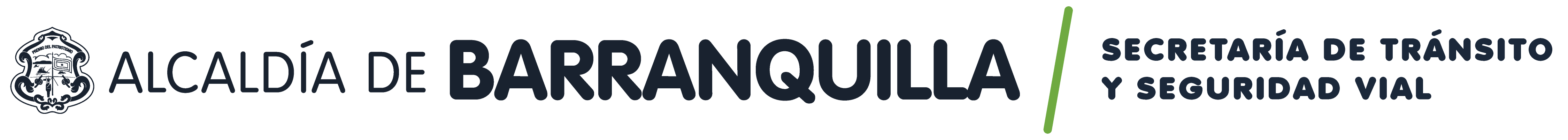 Fuente: Reportes mensuales Comparendos Electrónicos Construseñales. Corte Noviembre 30 de 2023. Información preliminar sujeta cambio
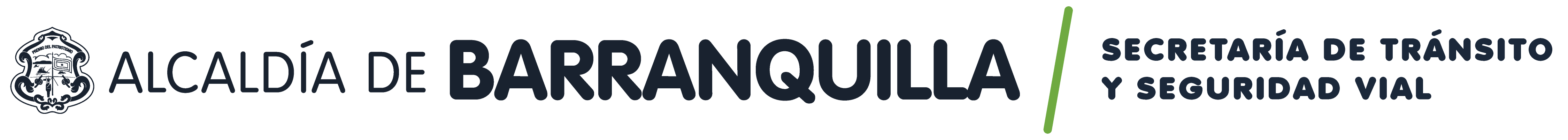 Fuente: Reportes mensuales Comparendos Electrónicos Construseñales. Corte Noviembre 30 de 2023. Información preliminar sujeta cambio
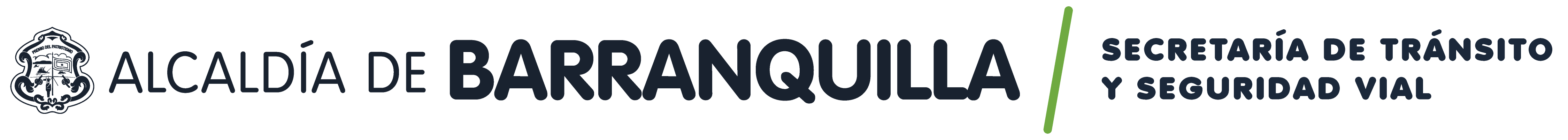 Fuente: Reportes mensuales Comparendos Electrónicos Construseñales. Corte Noviembre 30 de 2023. Información preliminar sujeta cambio
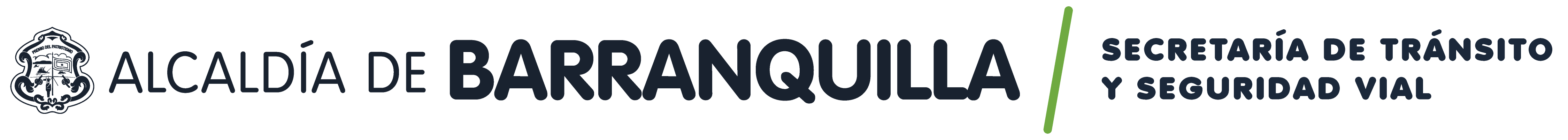 Fuente: Reportes mensuales Comparendos Electrónicos Construseñales. Corte Noviembre 30 de 2023. Información preliminar sujeta cambio